Add a heading
Start inspired with thousands of templates, collaborate with ease, and engage your audience with a memorable Canva Presentation.
Add a heading
Start inspired with thousands of templates, collaborate with ease, and engage your audience with a memorable Canva Presentation.
Add a heading
Start inspired with thousands of templates, collaborate with ease, and engage your audience with a memorable Canva Presentation.
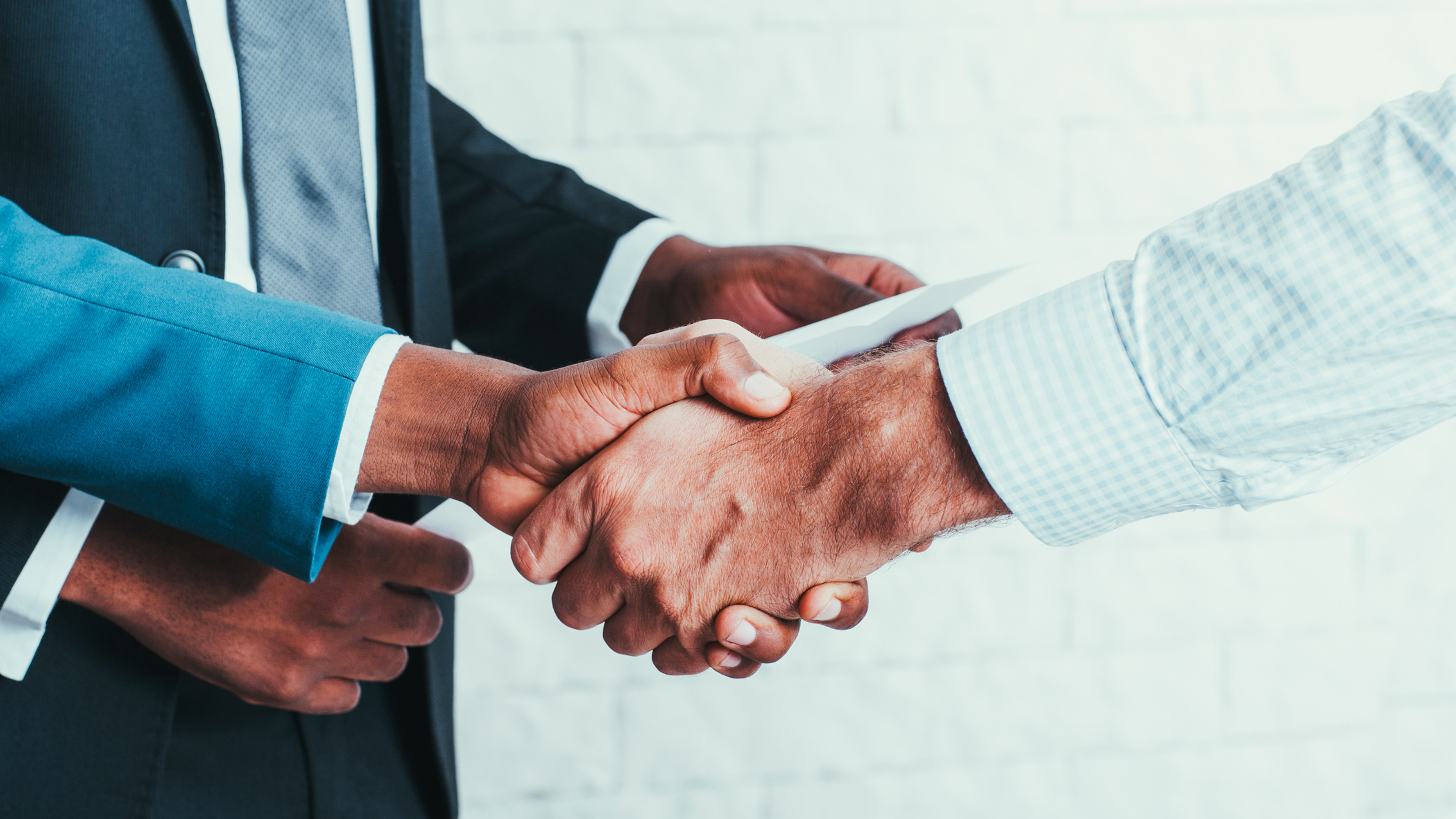 Subtitle
Main
Title
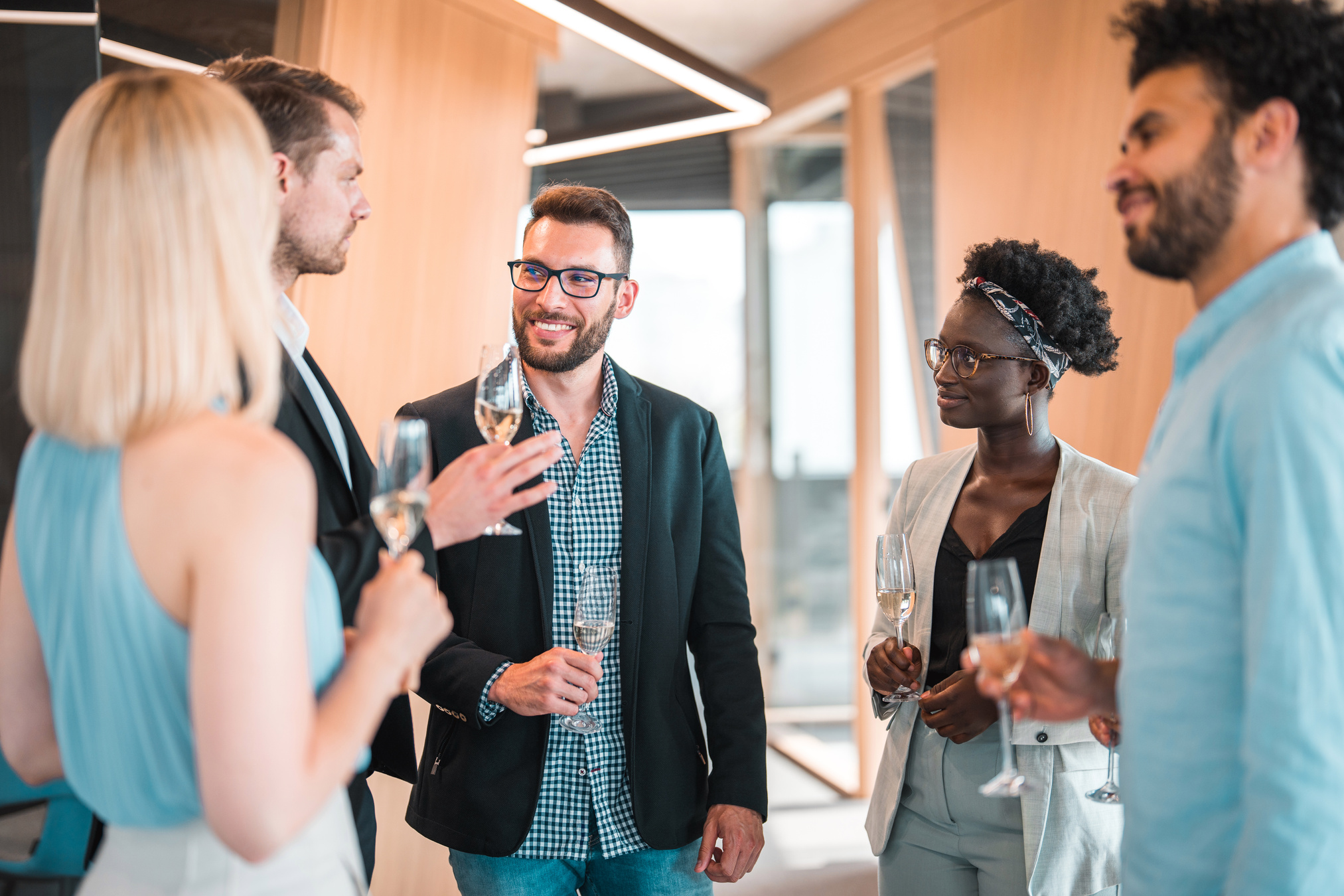 Hosted and Moderated By :
Name
Speakers
Name
Name
Name
Title
Title
Title
Add a heading
Start inspired with thousands of templates, collaborate with ease, and engage your audience with a memorable Canva Presentation.
Add a heading
Start inspired with thousands of templates, collaborate with ease, and engage your audience with a memorable Canva Presentation.